Moja priča
Osobni identitet
Što je identitet?
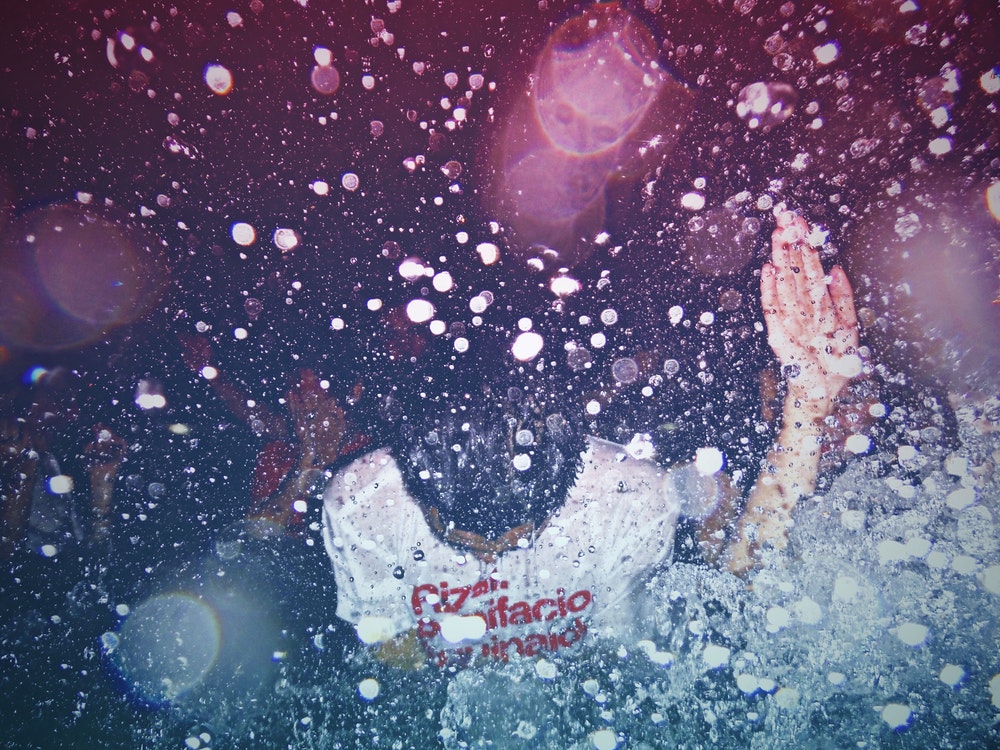 Etnički identitet
Društveni identitet
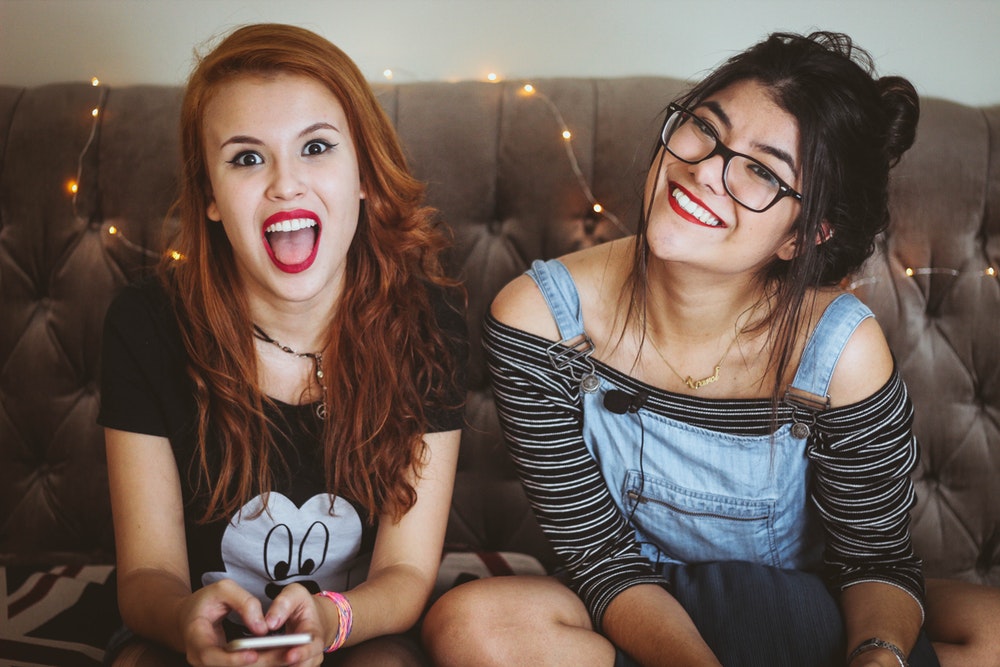 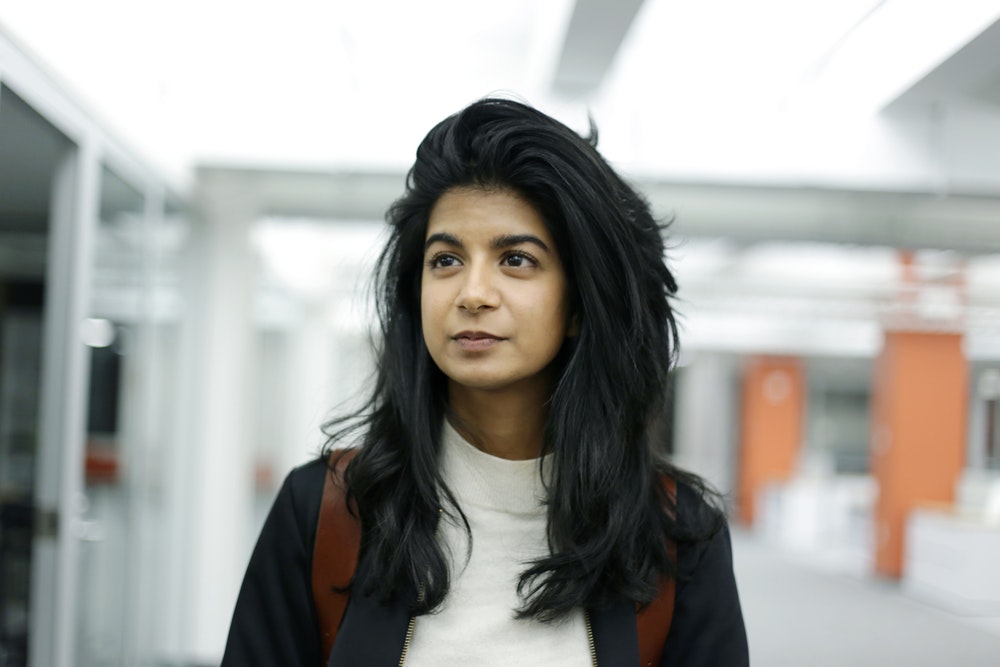 Zbunjeni?
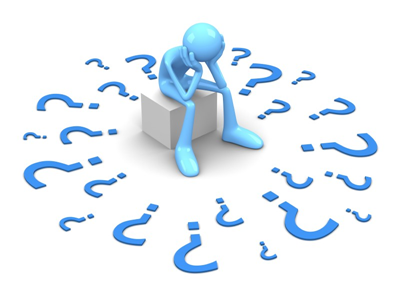 Što utječe na naš identitet?
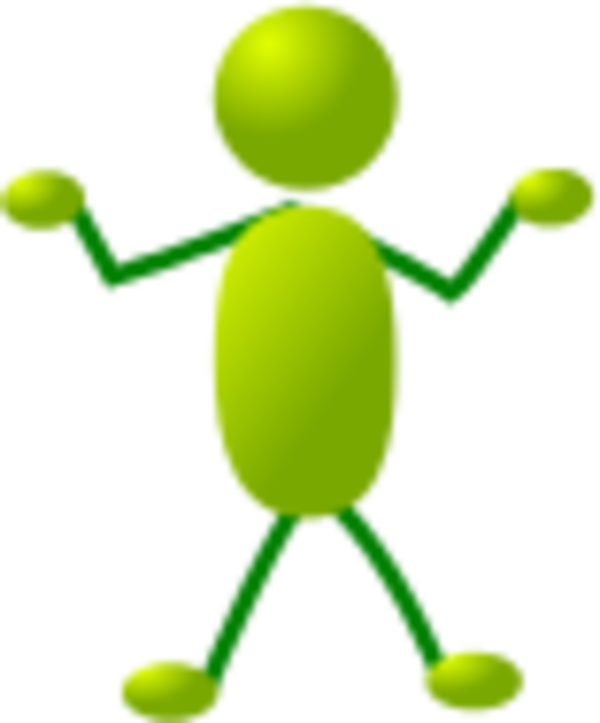 Država u kojoj smo se rodili
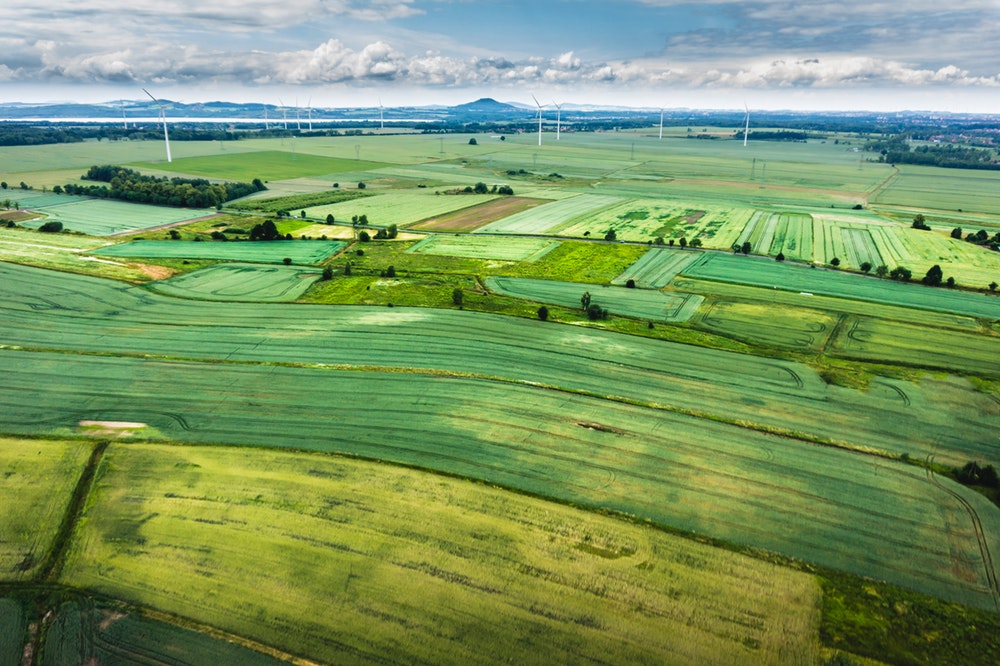 Obitelj
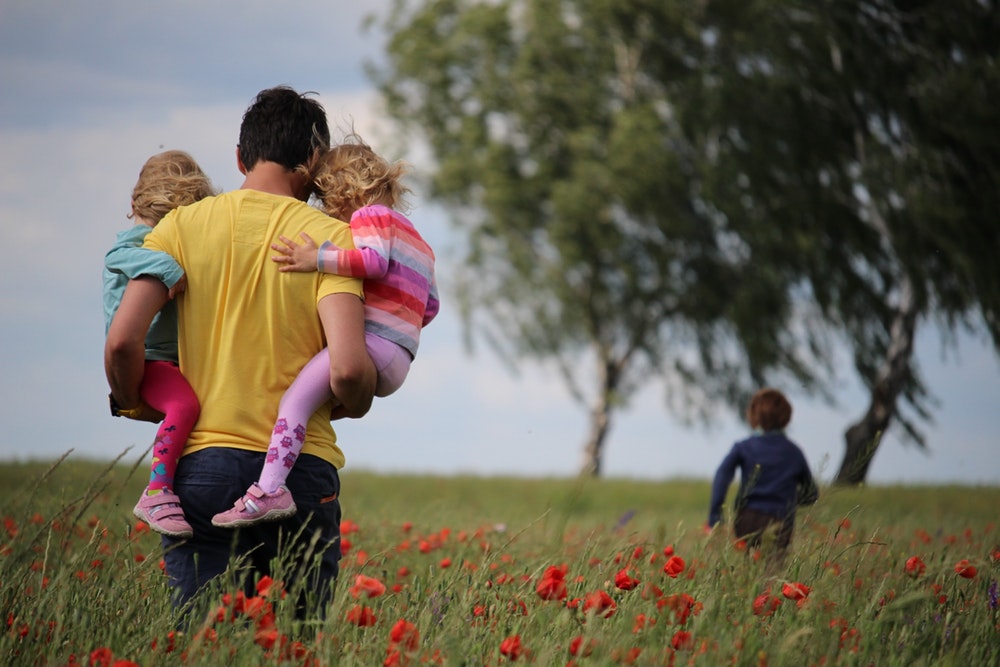 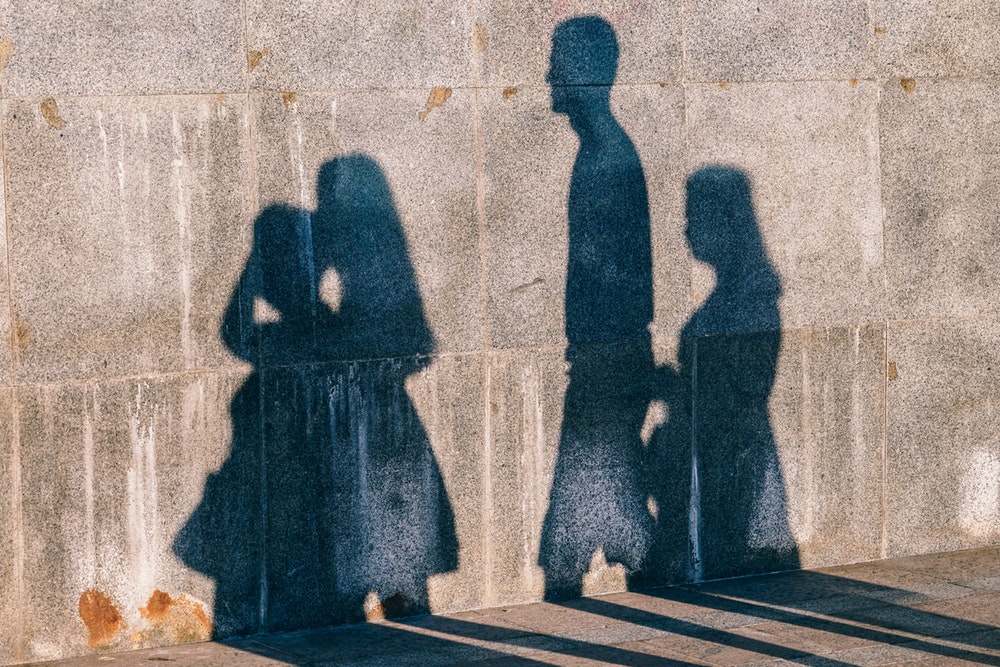 Kultura
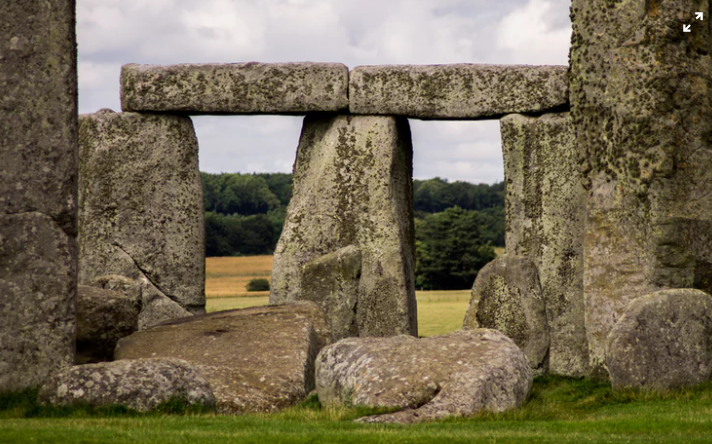 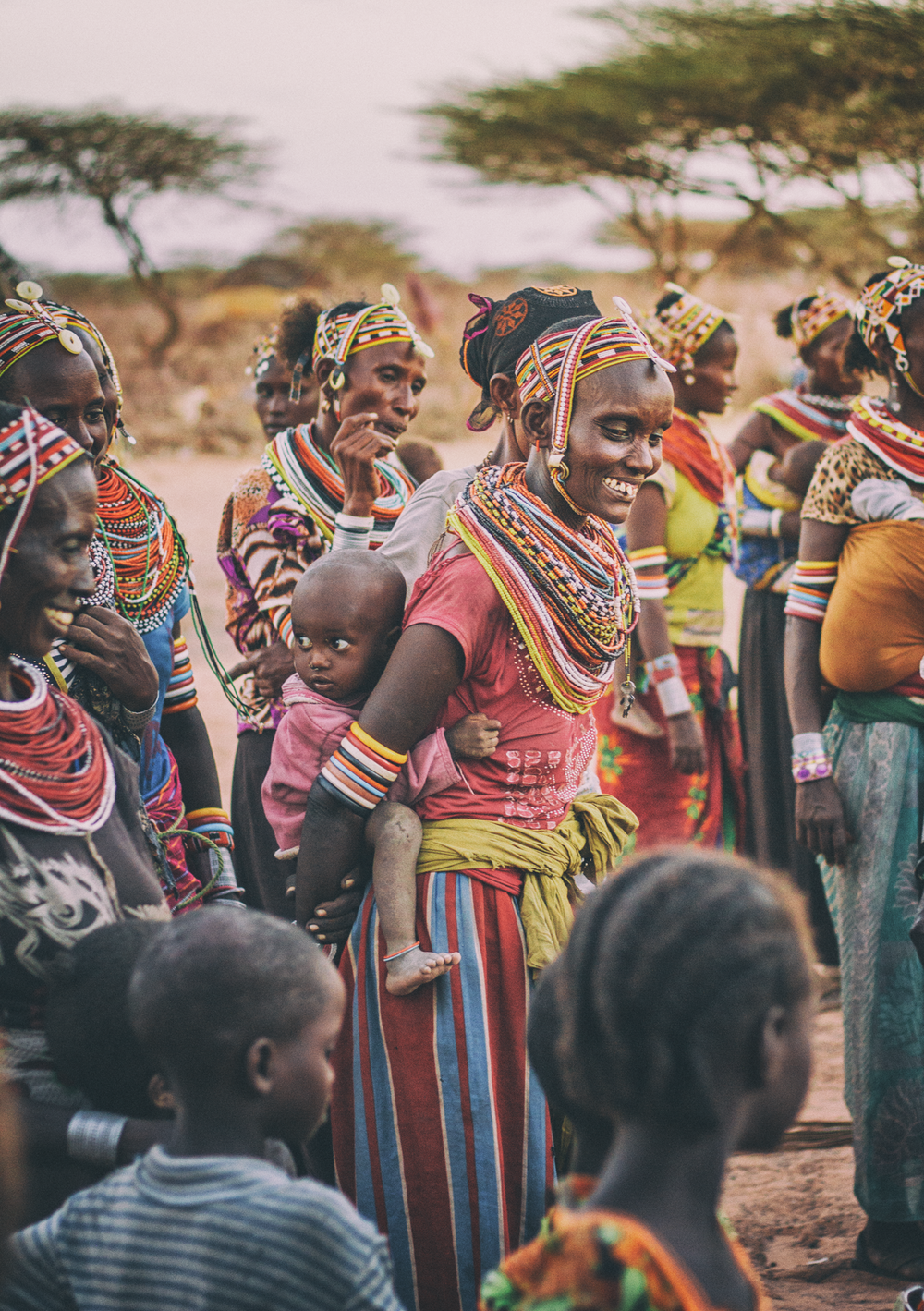 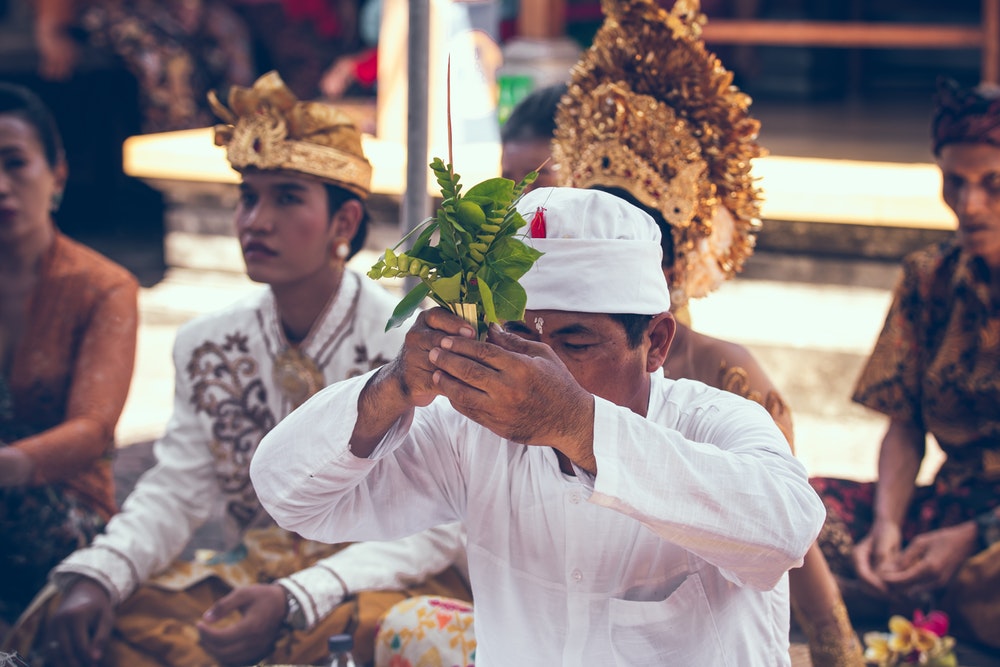 Religija
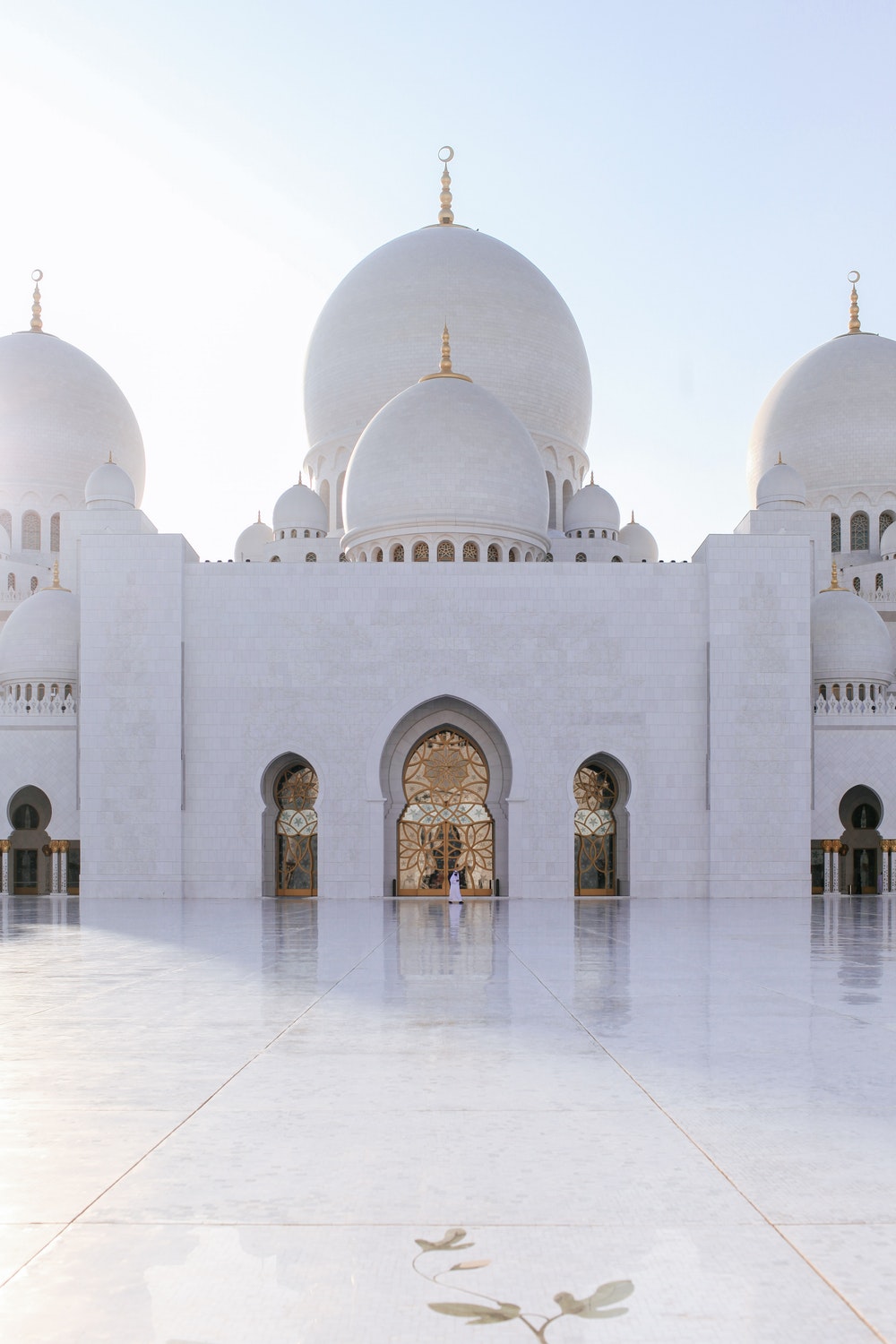 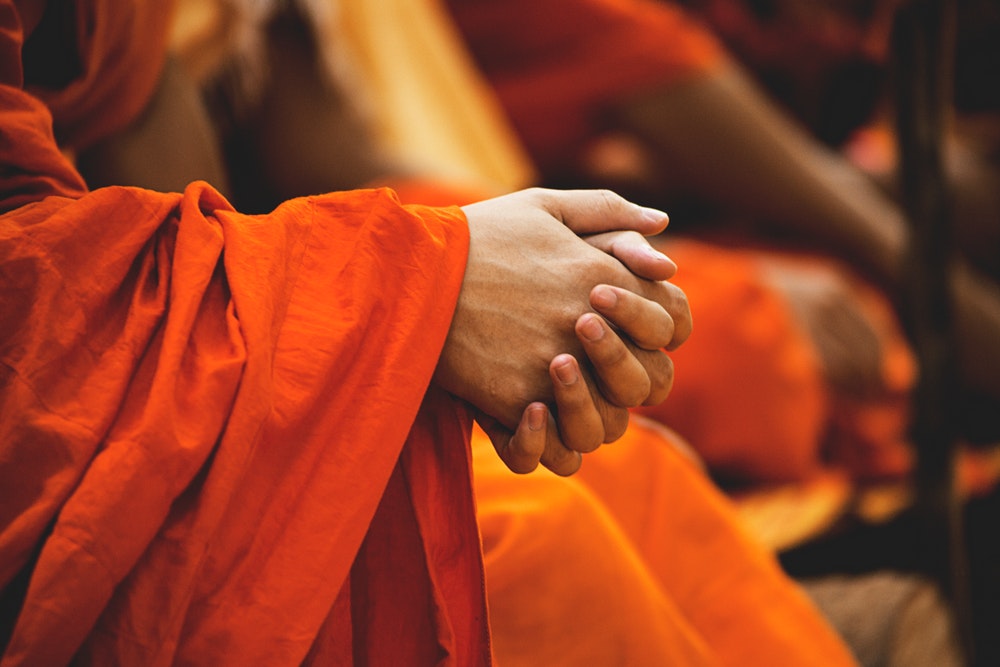 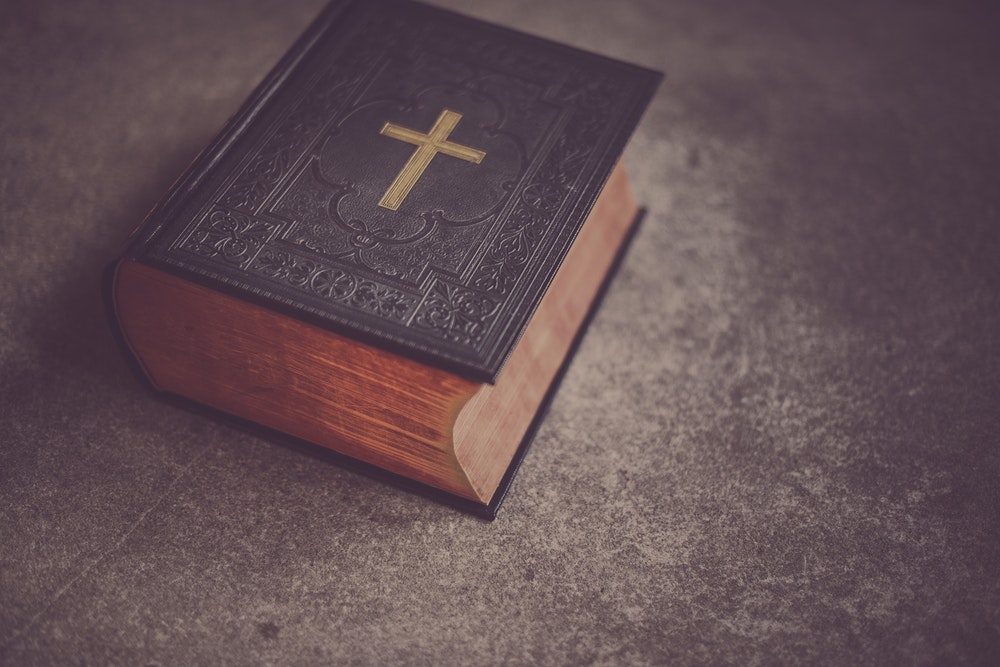 Obrazovanje
Neki aspekti identiteta
Posao
Hobi/interesi
Spol
Ja
Prijatelji
Dob
Sposobnosti i vještine
Mediji
Aktivnost 1 – MOJA PRIČA
(primjer) hobi- plesanje
Moje ime je…..
(primjer) religija- budist
Aktivnost 2 – ŽIVOTNA PRIČA
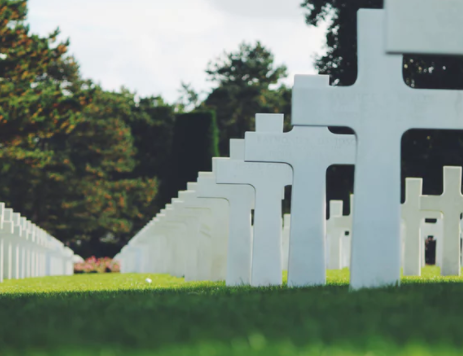 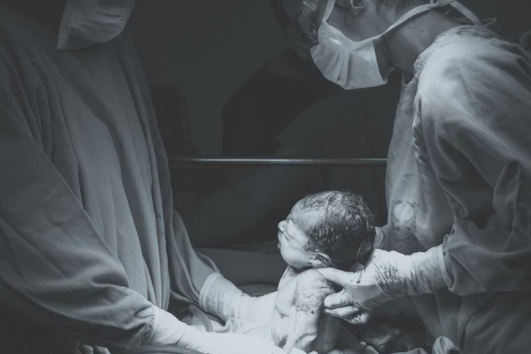 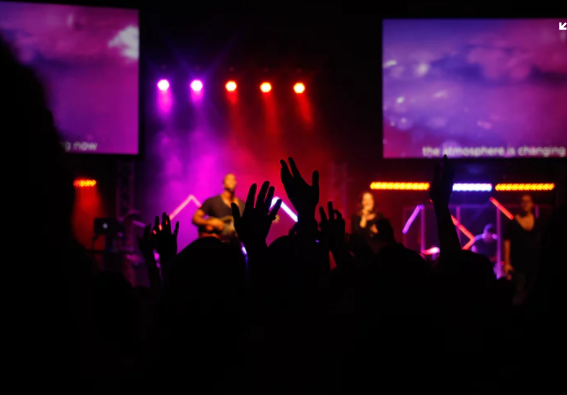 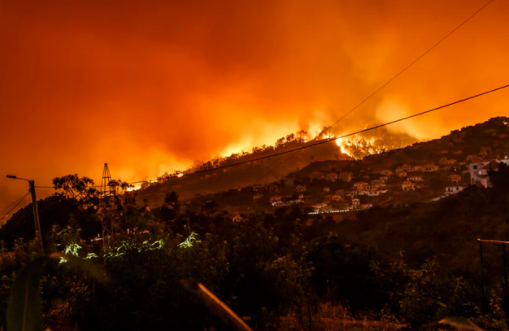 Hvala!
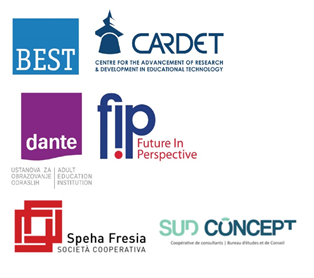 This project has been funded with support from the European Commission.

This document reflects the views only of the author and the Commission cannot be
held responsible for any use which might be made of the information contained herein.

Project Number: 2017-1-FR01-KA204-037126